10-5
This work is licensed under a Creative Commons Attribution-ShareAlike 4.0 International License.
Please add this statement to all the videos you create.
English Bible quotes are from the World English Bible US, which is in the public domain.
[Speaker Notes: checked]
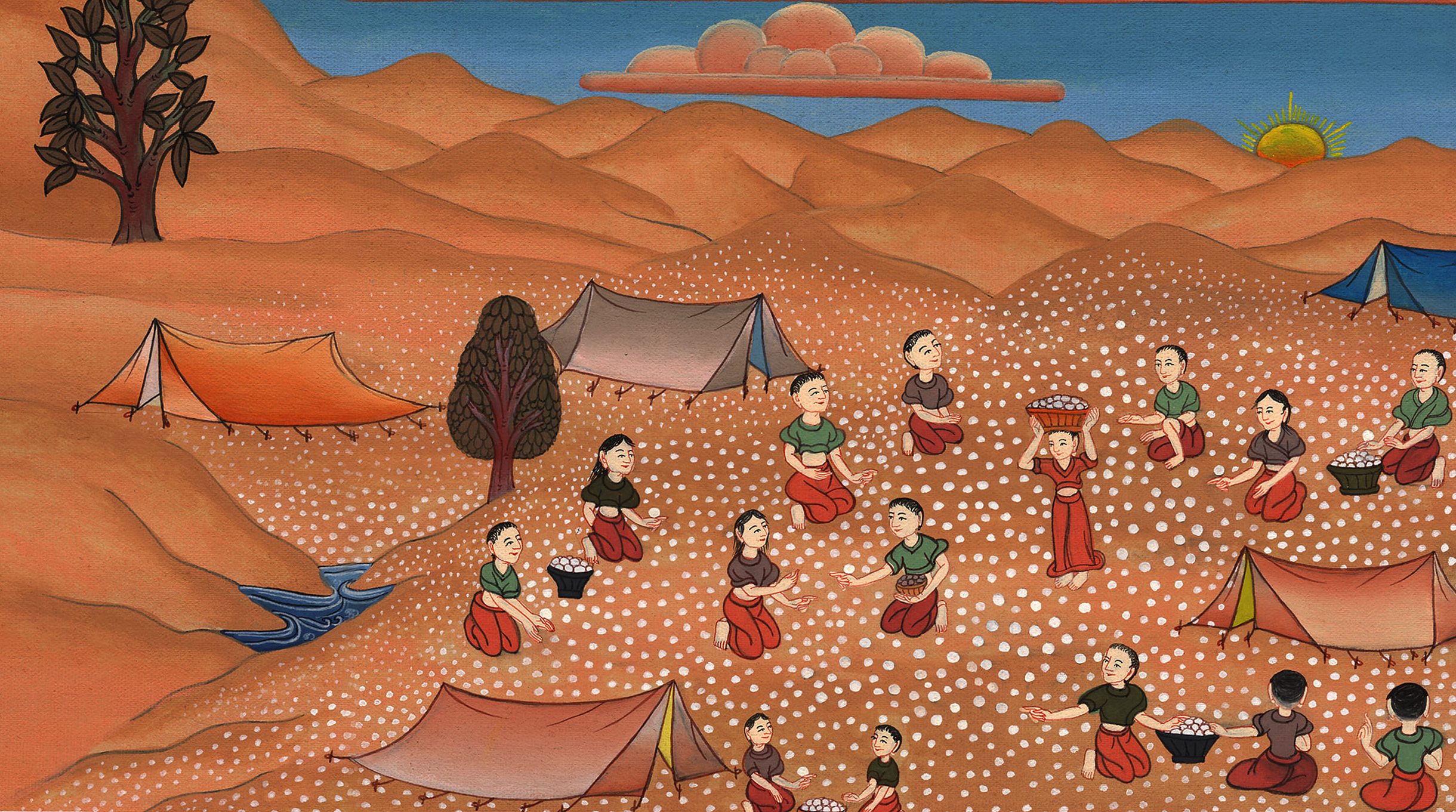 Manna – 
Exodus 16:13b-36
Manna – Exodus 16:13b-36 (Right Bottom)
[Speaker Notes: First draft]
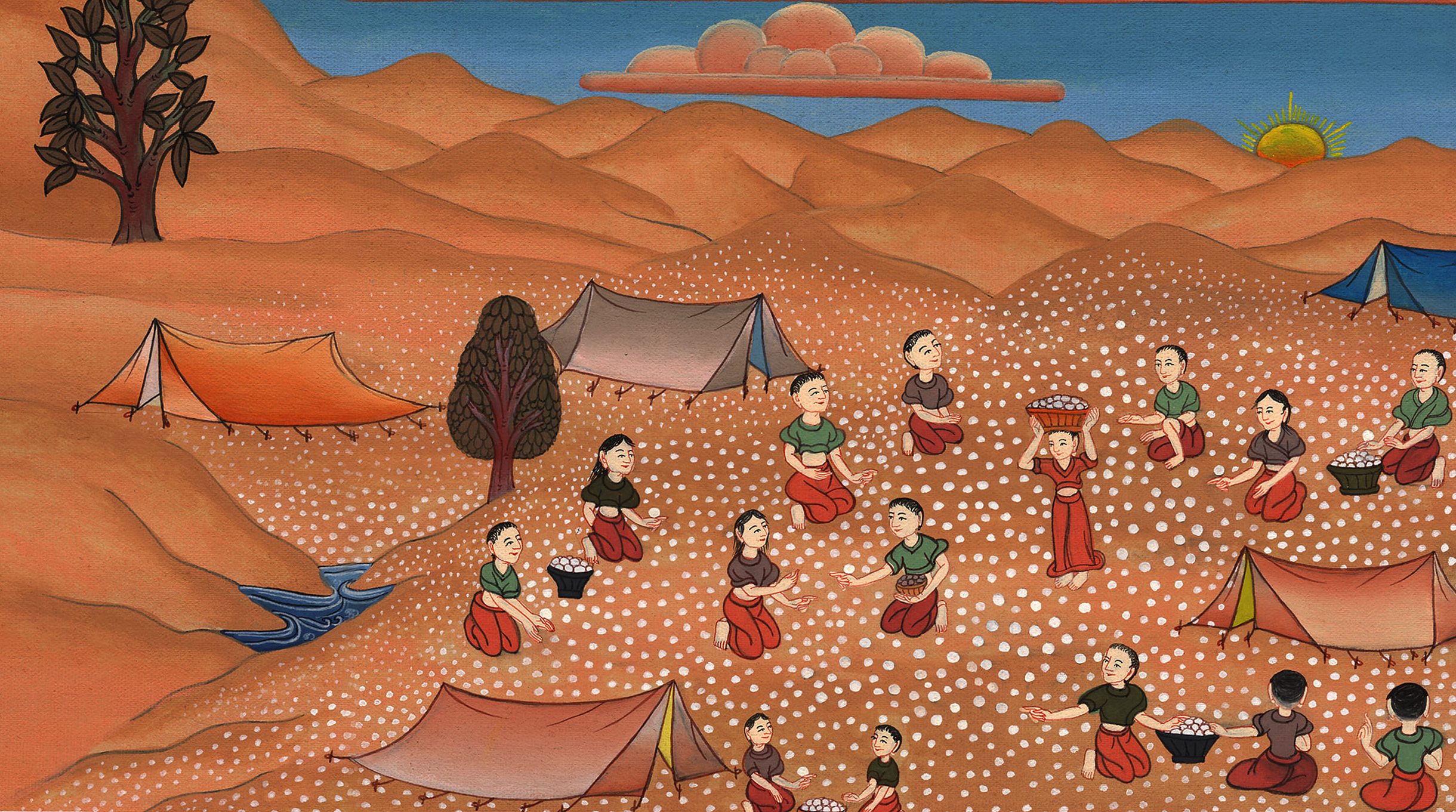 Manna – 
Exodus 16:13b-36
13In the evening, quail came up and covered the camp; and in the morning the dew lay around the camp.
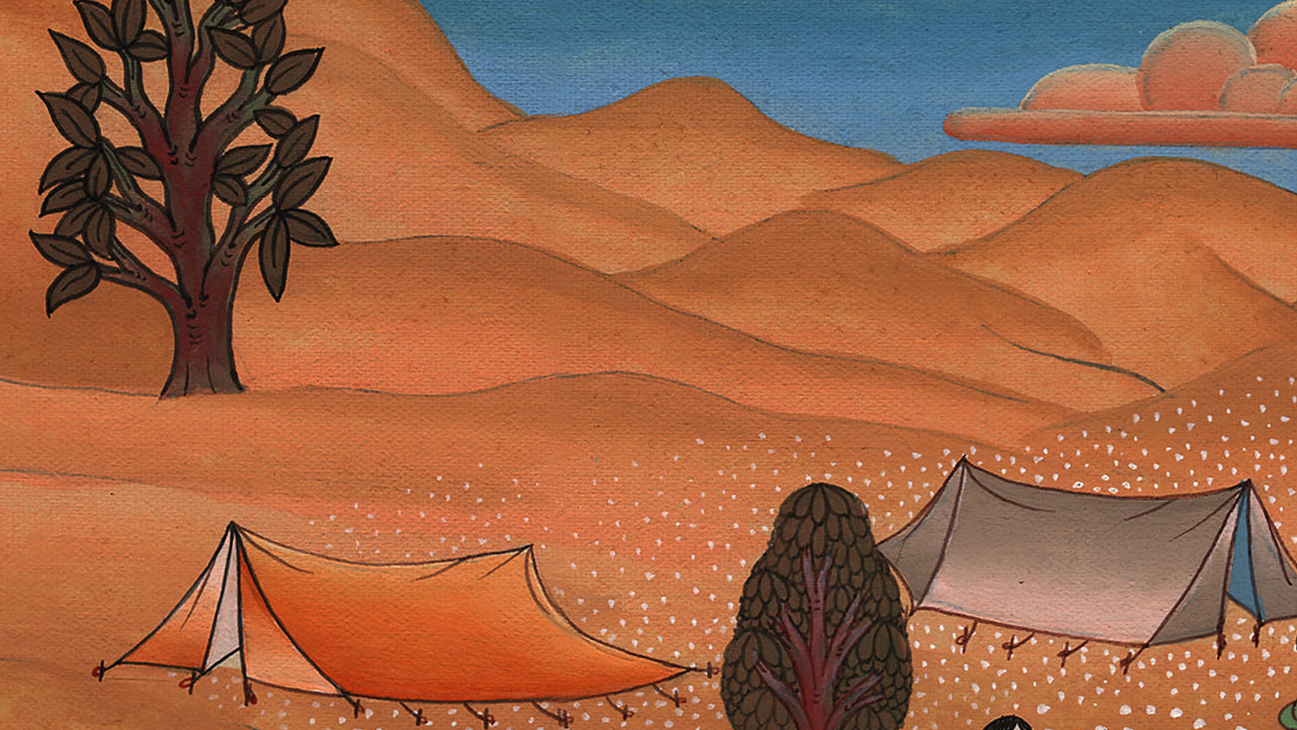 Exodus 16:13
14When the dew that lay had gone, behold, on the surface of the wilderness was a small round thing, small as the frost on the ground.
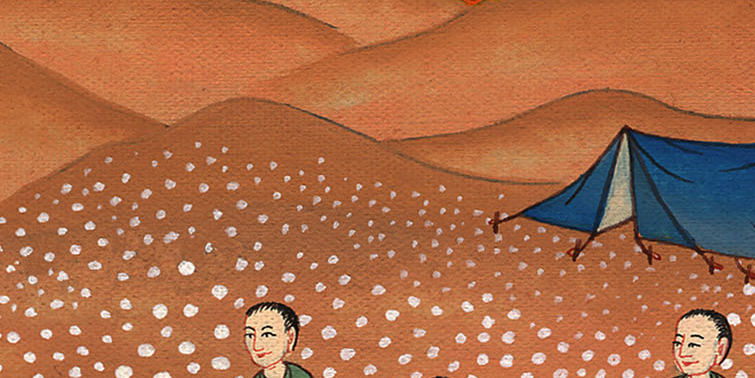 Exodus 16:14
15When the children of Israel saw it, they said to one another, “What is it?” For they didn’t know what it was. Moses said to them, “It is the bread which Yahweh has given you to eat.
Exodus 16:15
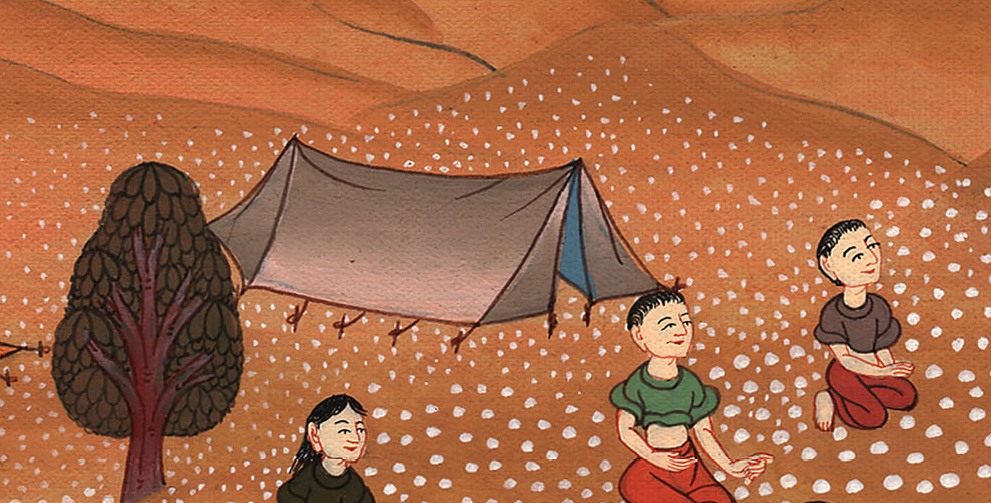 16This is the thing which Yahweh has commanded: ‘Gather of it everyone according to his eating; an omer a head, according to the number of your persons, you shall take it, every man for those who are in his tent.’”
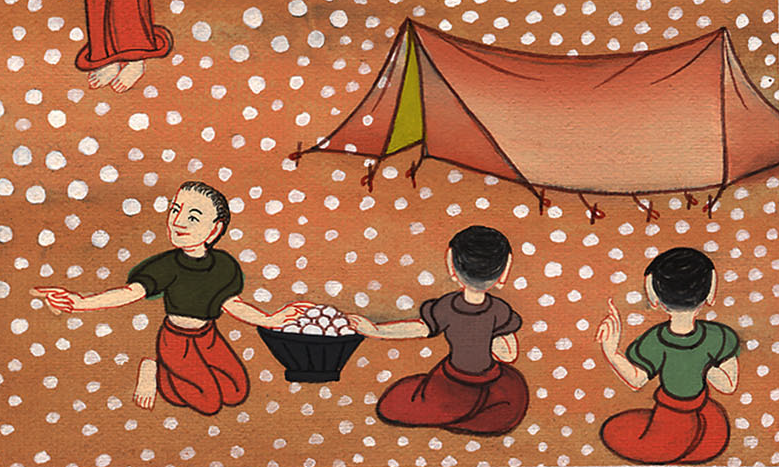 Exodus 16:16
17The children of Israel did so, and some gathered more, some less.
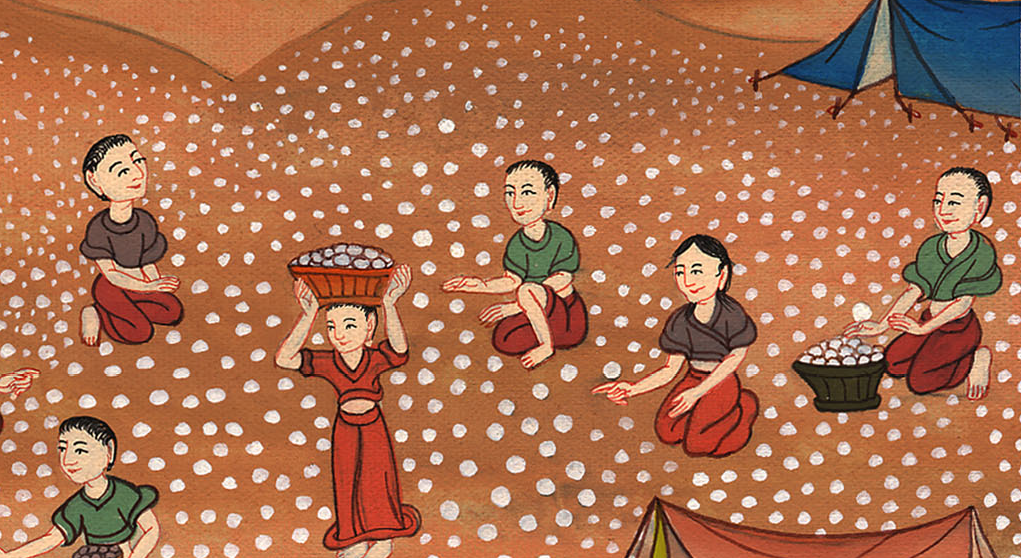 Exodus 16:17
18When they measured it with an omer, he who gathered much had nothing over, and he who gathered little had no lack. They each gathered according to his eating.
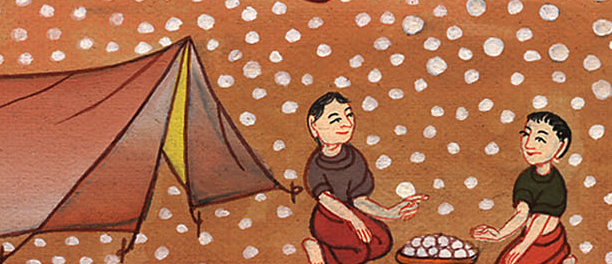 Exodus 16:18
19Moses said to them, “Let no one leave of it until the morning.”
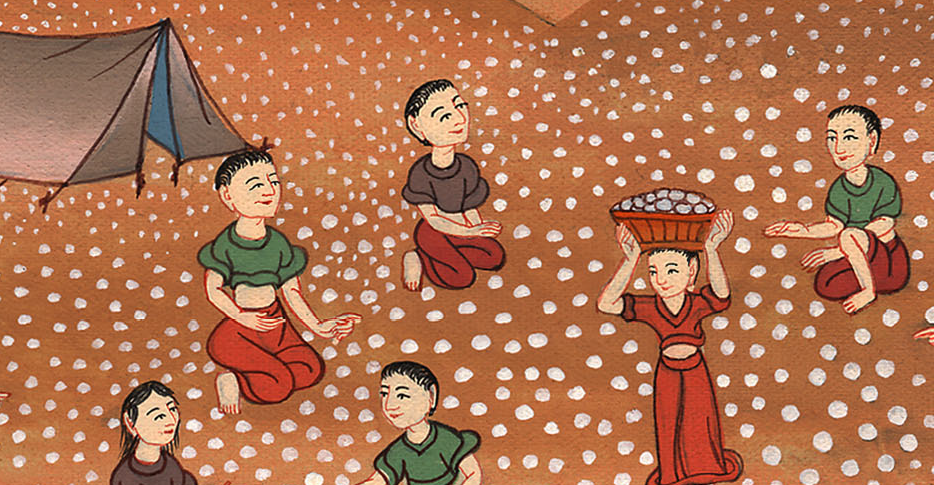 Exodus 16:19
20Notwithstanding they didn’t listen to Moses, but some of them left of it until the morning, so it bred worms and became foul; and Moses was angry with them.
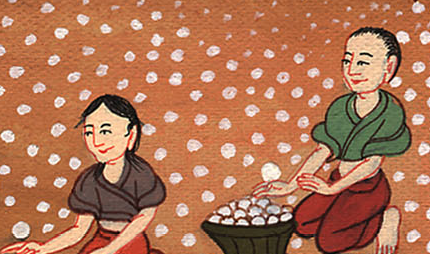 Exodus 16:20
21They gathered it morning by morning, everyone according to his eating. When the sun grew hot, it melted.
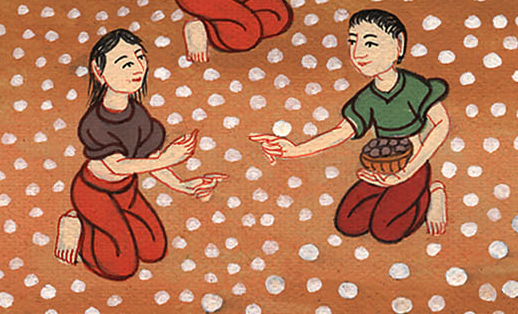 Exodus 16:21
22On the sixth day, they gathered twice as much bread, two omers for each one; and all the rulers of the congregation came and told Moses.
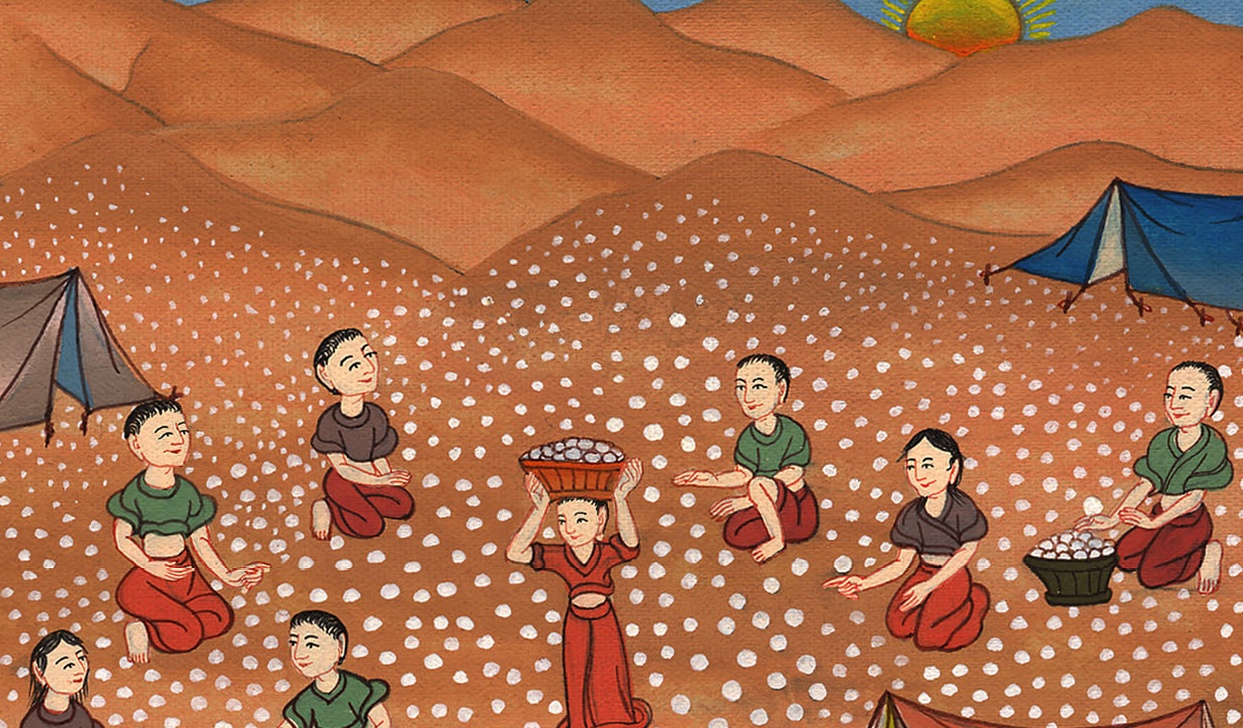 Exodus 16:22
23He said to them, “This is that which Yahweh has spoken, ‘Tomorrow is a solemn rest, a holy Sabbath to Yahweh. Bake that which you want to bake, and boil that which you want to boil; and all that remains over lay up for yourselves to be kept until the morning.’”
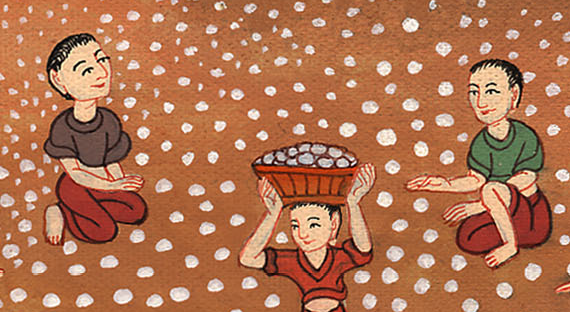 Exodus 16:23
24They laid it up until the morning, as Moses ordered, and it didn’t become foul, and there were no worms in it.
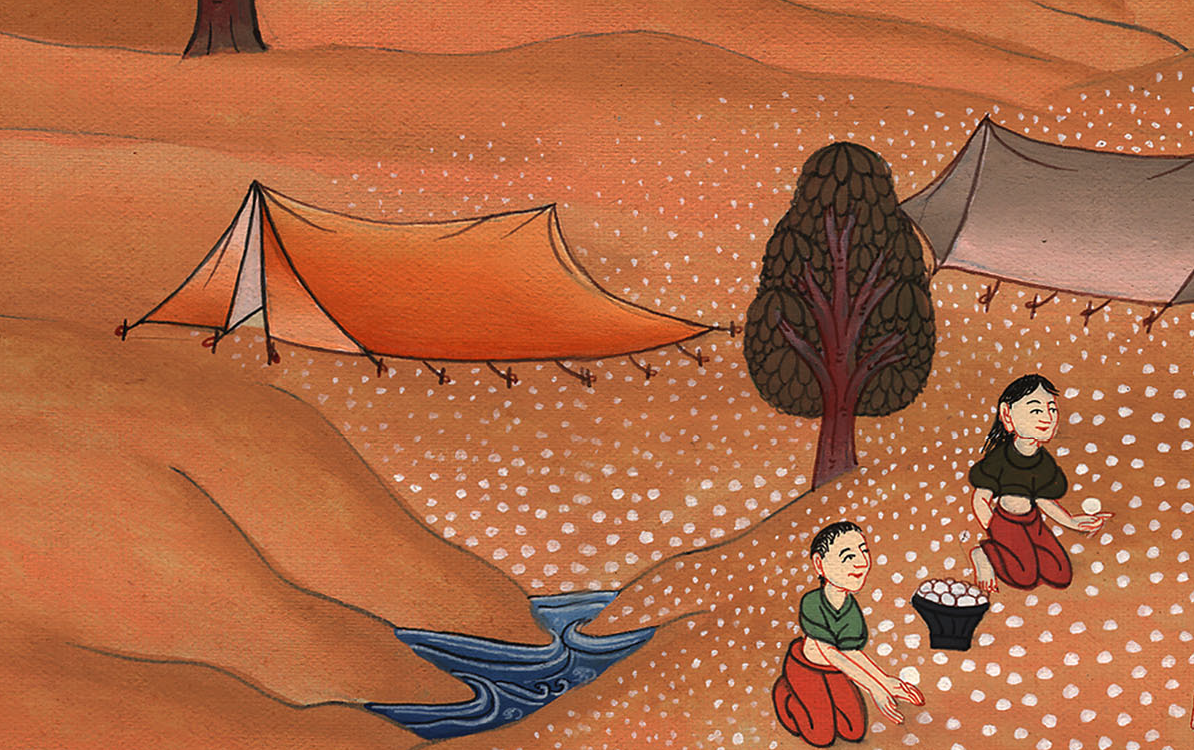 Exodus 16:24
25Moses said, “Eat that today, for today is a Sabbath to Yahweh. Today you shall not find it in the field.
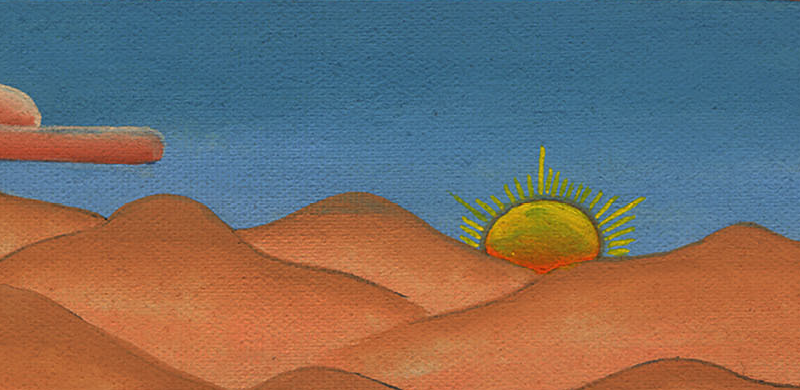 Exodus 16:25
26Six days you shall gather it, but on the seventh day is the Sabbath. In it there shall be none.”
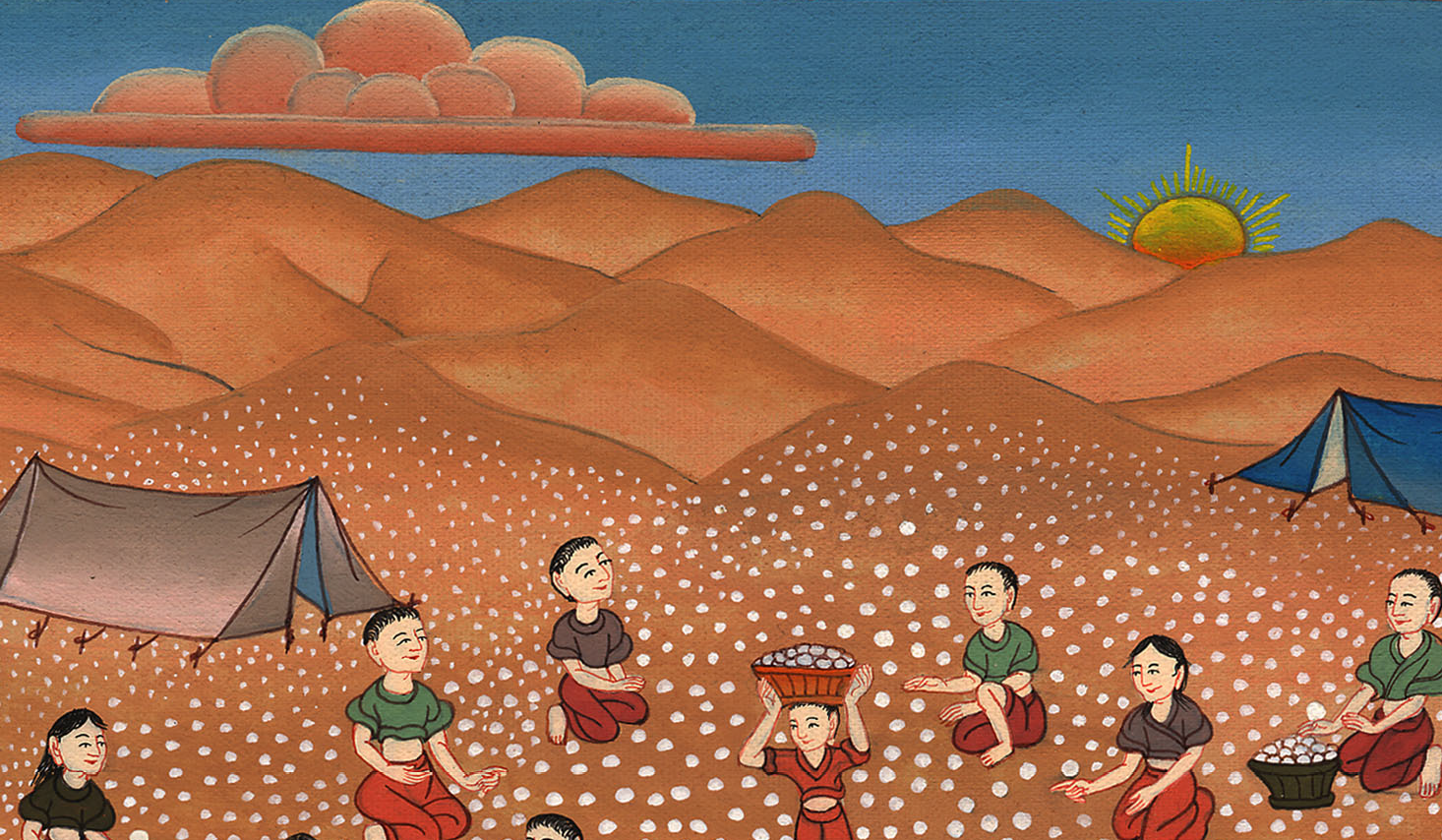 Exodus 16:26
30So the people rested on the seventh day.
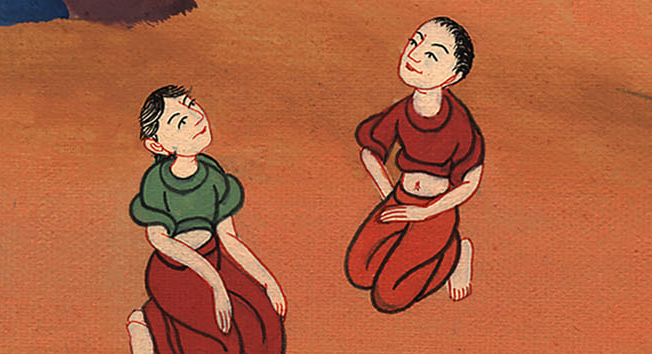 Exodus 16:30
31The house of Israel called its name “Manna”, and it was like coriander seed, white; and its taste was like wafers with honey.
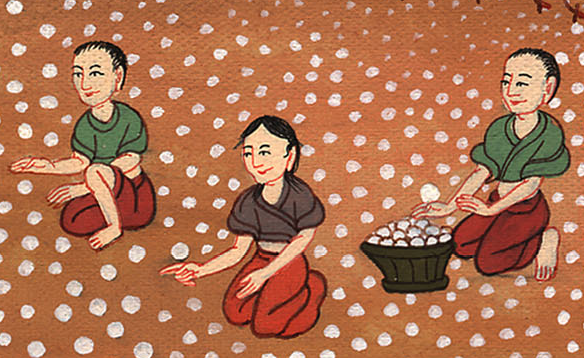 Exodus 16:31
35The children of Israel ate the manna forty years, until they came to an inhabited land. They ate the manna until they came to the borders of the land of Canaan.
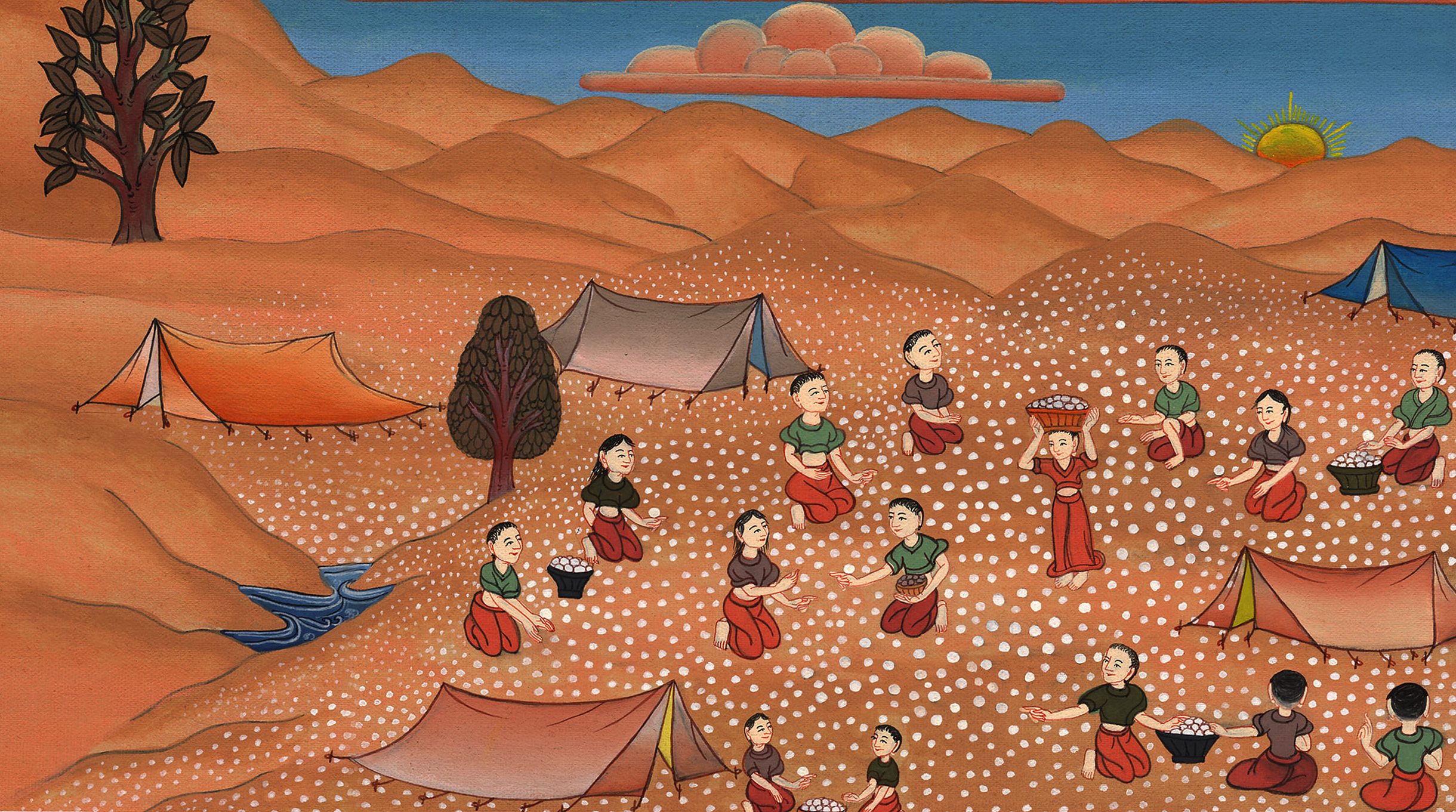 Exodus 16:35